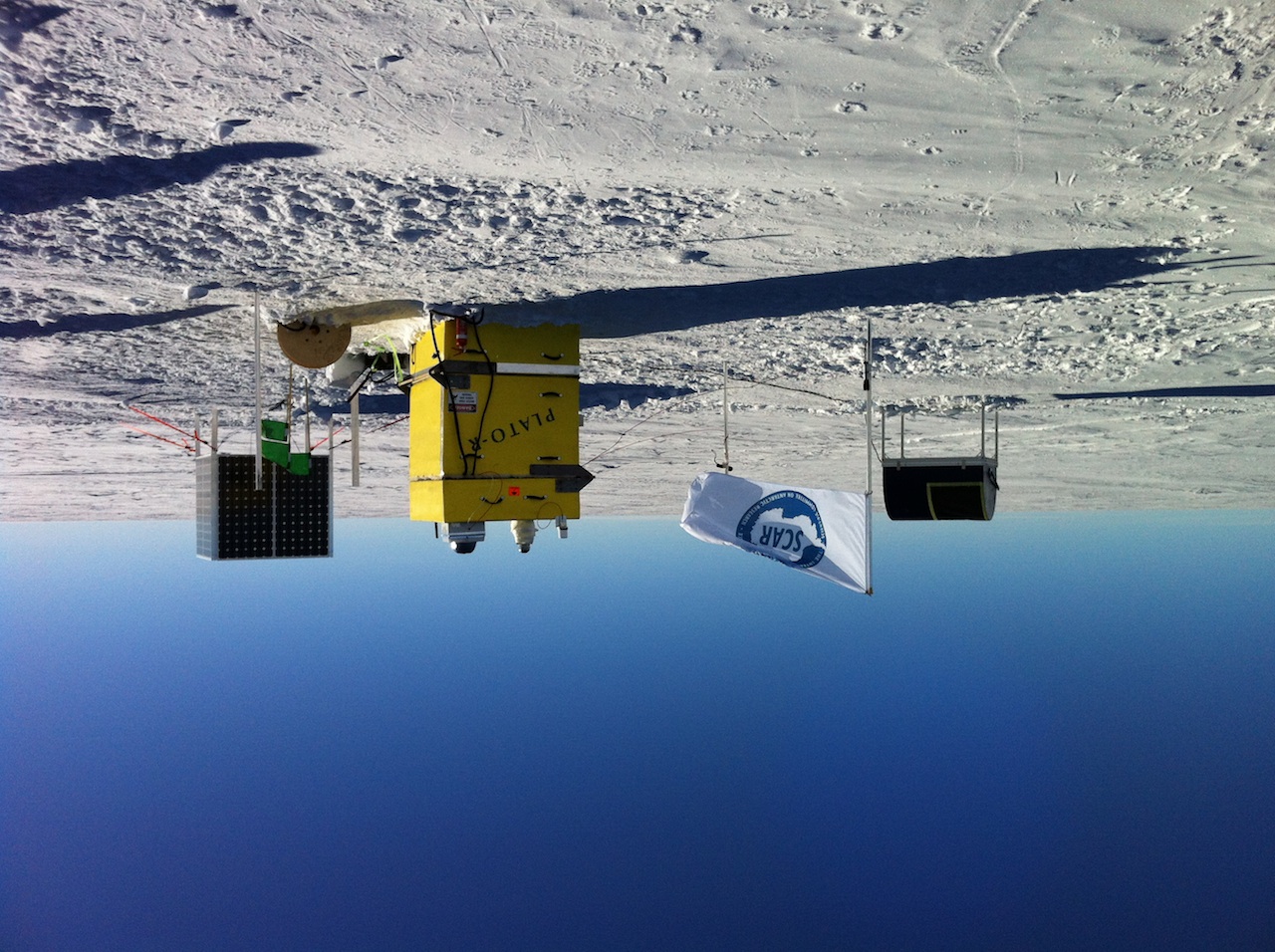 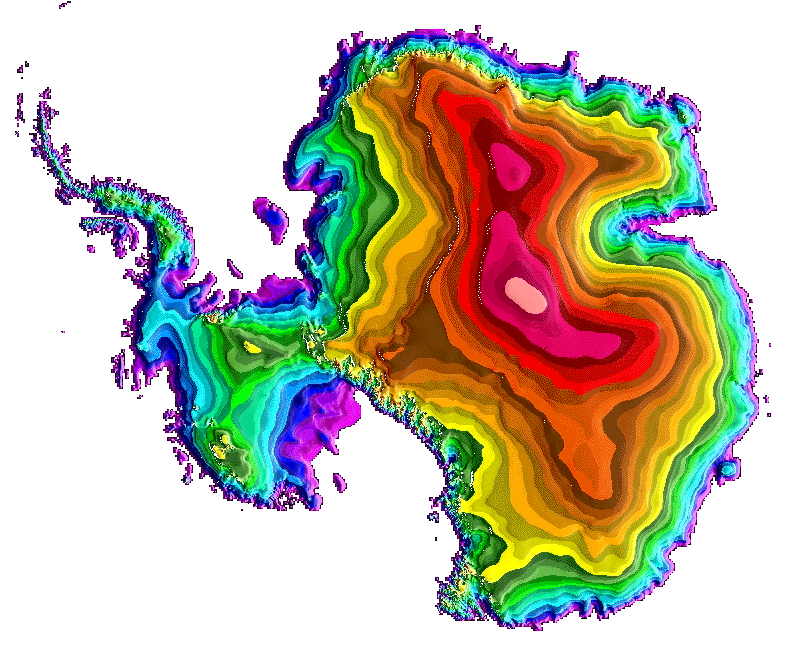 Ridge A
The summit of the Antarctic plateau is the best observing site for far infrared and submillimeter-wave astronomy on Earth.
The 0.6m aperture High Elevation Antarctic Terahertz (HEAT) telescope operates robotically from the summit ridge and delivers spectroscopic data from 150-500 um wavelength.   The site is 5-10 times drier than the ALMA site.
( http://soral.as.arizona.edu/heat/ )
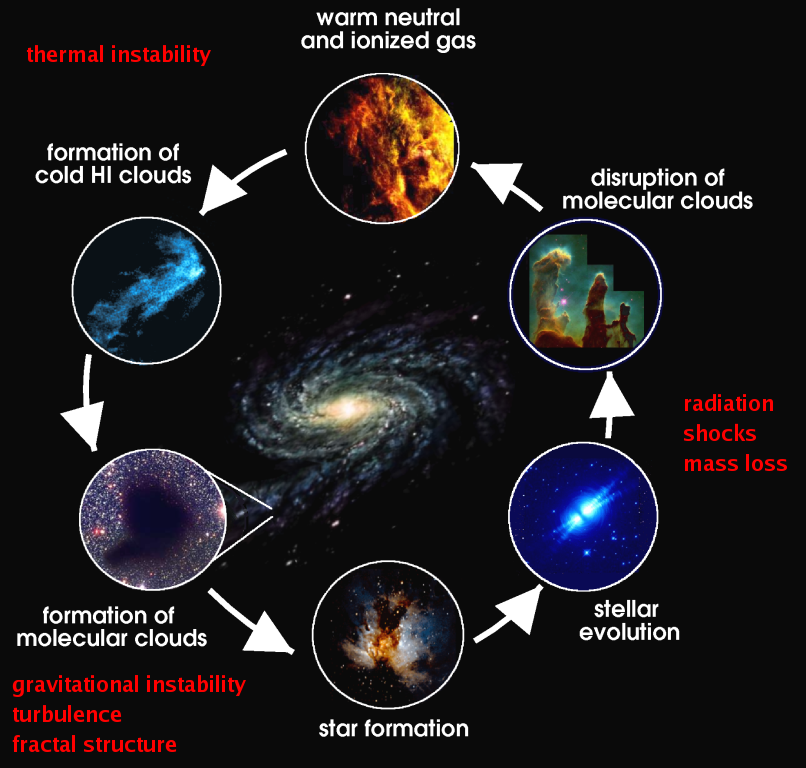 Galaxies are fundamentally transformed by the cycling of matter between gas and stars.

Much of this cosmic life cycle is not observed at traditional O/IR or radio wavelengths

Best probed by far-IR lines of C, N, O

Observations require effectively no intervening water vapor!
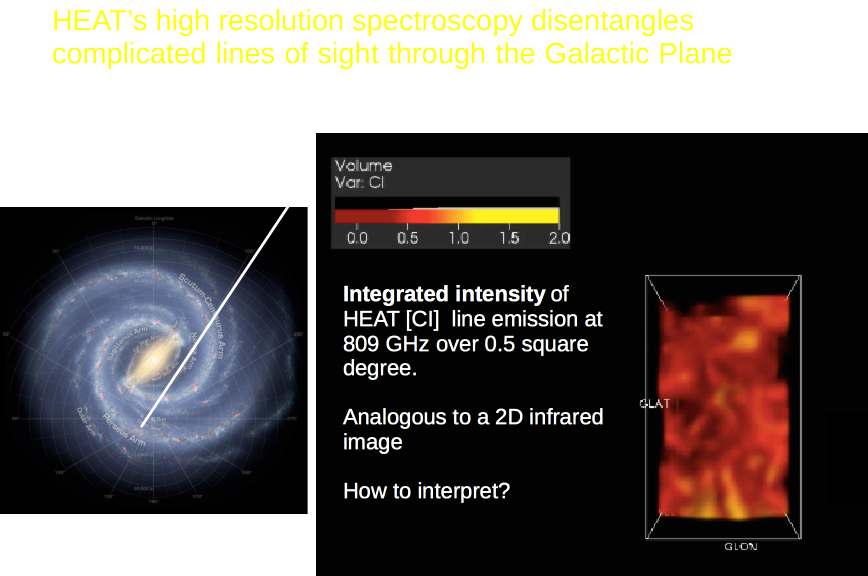 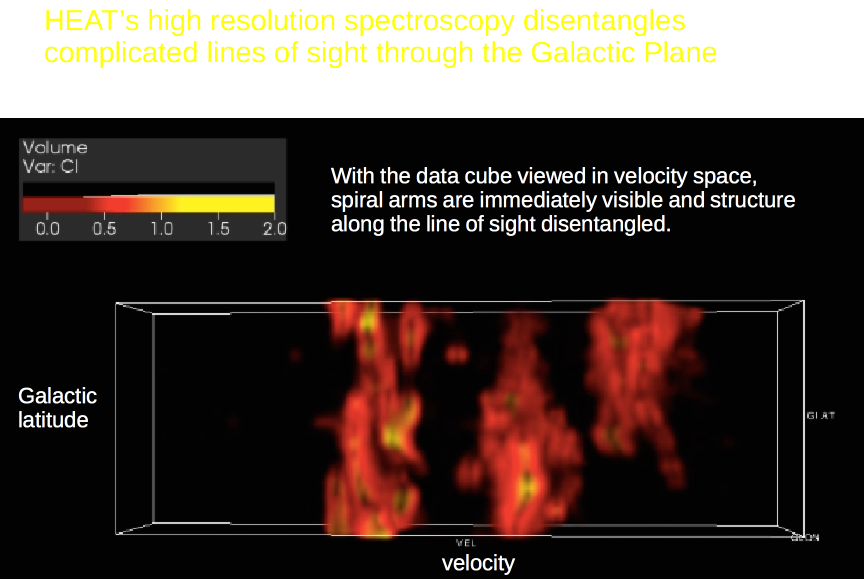 HEAT’s deep spectroscopic surveys (left) are finding pervasive, diffuse molecular clouds not seen in existing surveys of CO and HI (right).
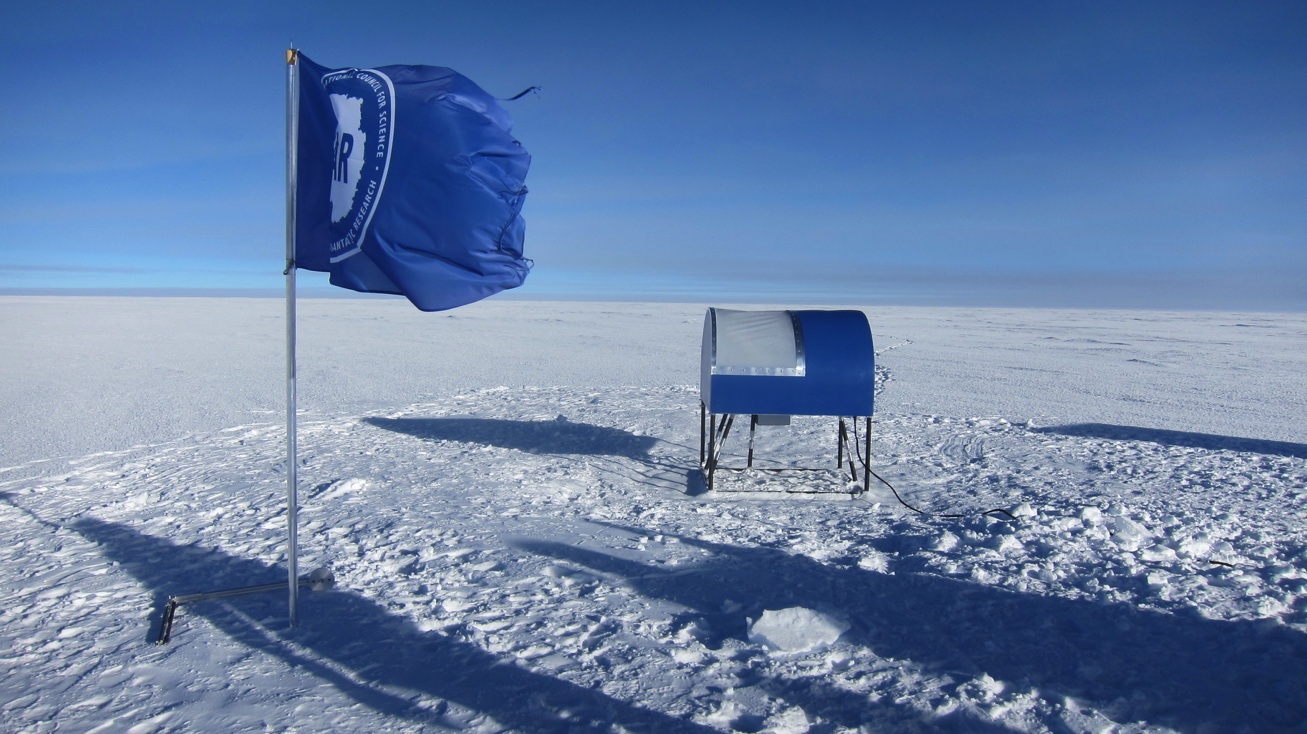 HEAT main results to date
The summit of the Antarctic Plateau is by far the best place to do submillimeter-wave astronomy (5-10 times drier than the ALMA site, about 20 times more observing days for frequencies >1 THz (<300 um)
HEAT’s spectroscopic mapping of atomic carbon shows a surprising amount of pervasive, diffuse molecular gas.  Almost 40% of Galactic molecular cloud mass has been missed by existing surveys.
Hundreds of clouds are being comprehensively analyzed in 3D for the first time, and over a dozen candidate regions where clouds may be forming have been found.
HEAT lays the foundation for high-power autonomous observatories in Antarctica, opening up new atmospheric windows and low-cost capabilities for wide field mapping and interferometry at ALMA frequencies and higher